テサロニケびとへのてがみのはいけい
しと17:1-9
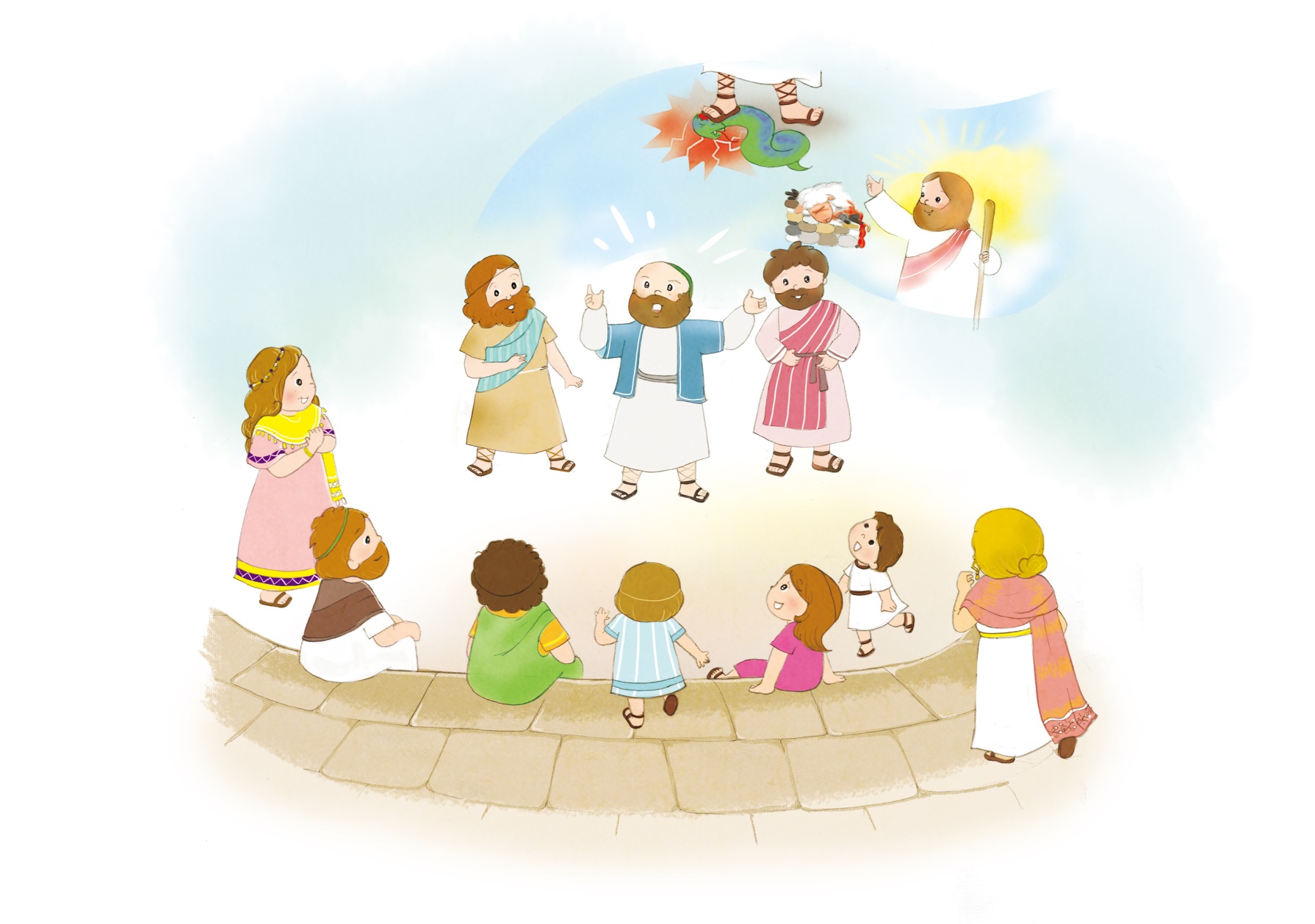 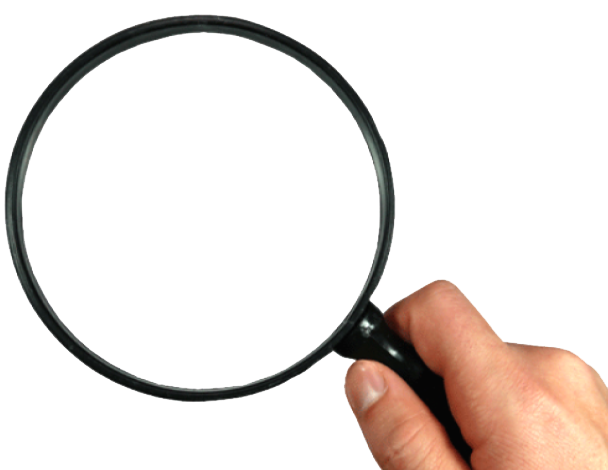 わたしに　とって　いちばん　おおきな　もんだいは　なんでしょうか?
ともだち
かんけい
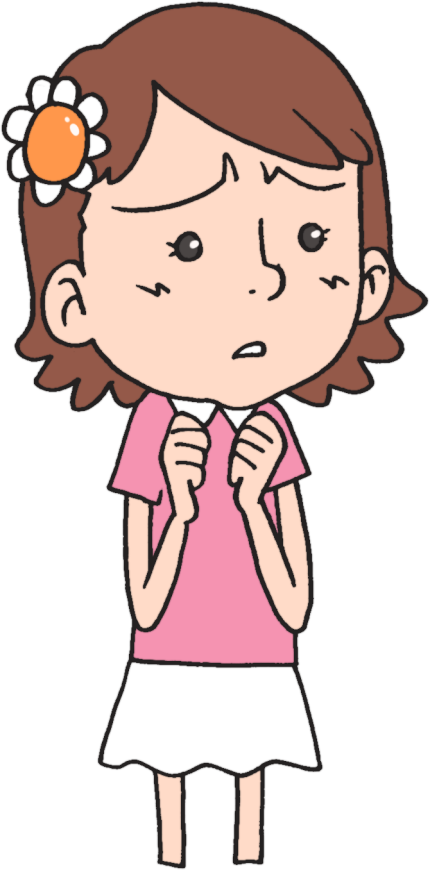 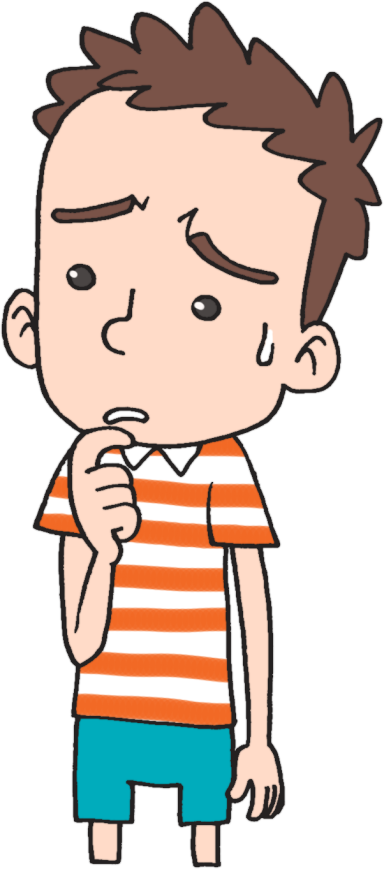 キリスト
べんきょう
かてい
もんだい
イエスさまは　キリスト　
　　　　すべての　もんだいの　かいけつしゃ!
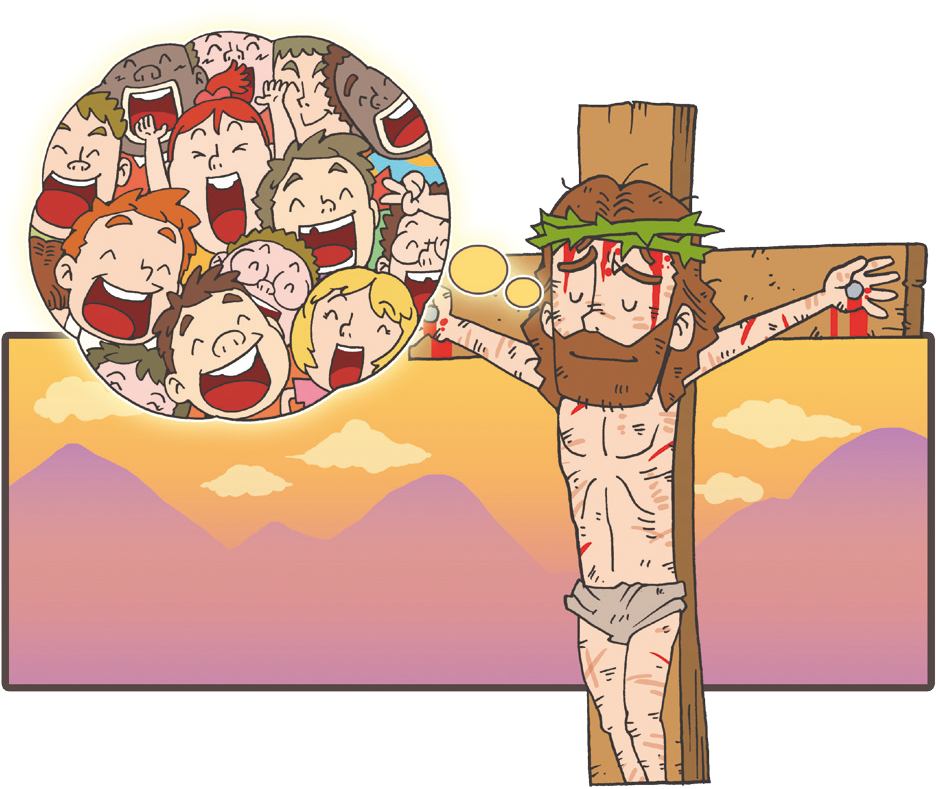 かんりょうした
(ヨハネ19:30)
わたしの　もんだいを　おいて
　　　　　　　 しゅうちゅういのりを　はじめよう
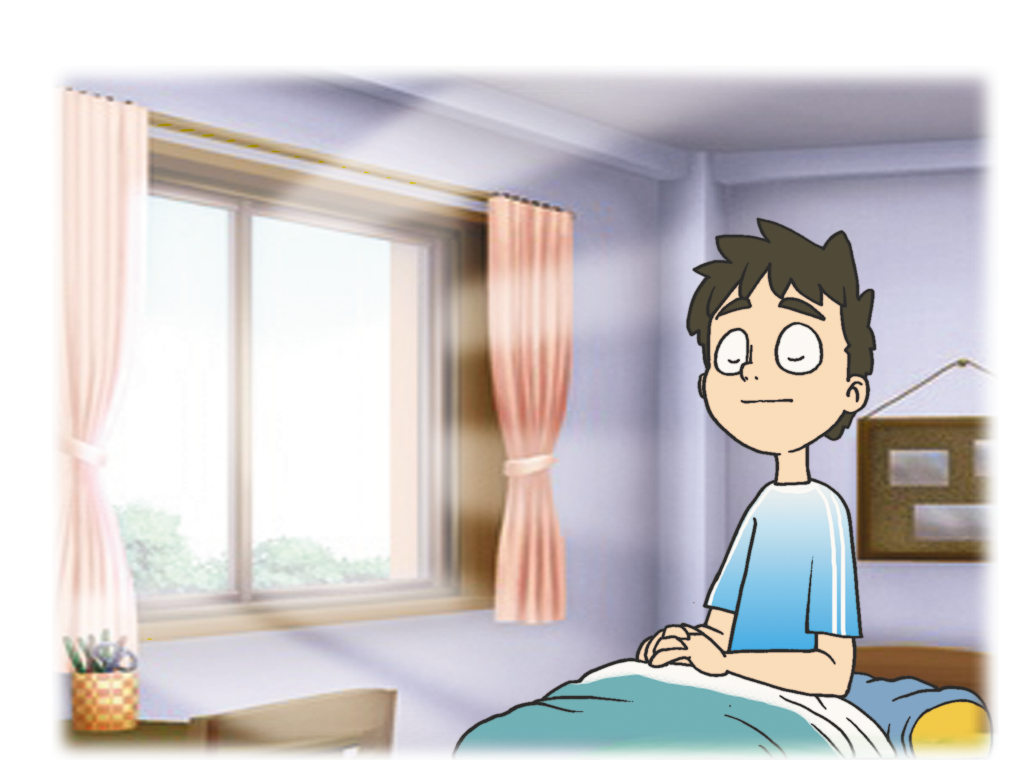 じかんを　きめて　いのろう
にちようれいはいの　
みことば / いのりのてちょうを よんで　いのろう
かくしんと　へいあんが　
くる　ときまで　いのろう
いのれないほど　あれはてて　しまった
ぶぶんを　いやされよう
げいのうじん
テレビ
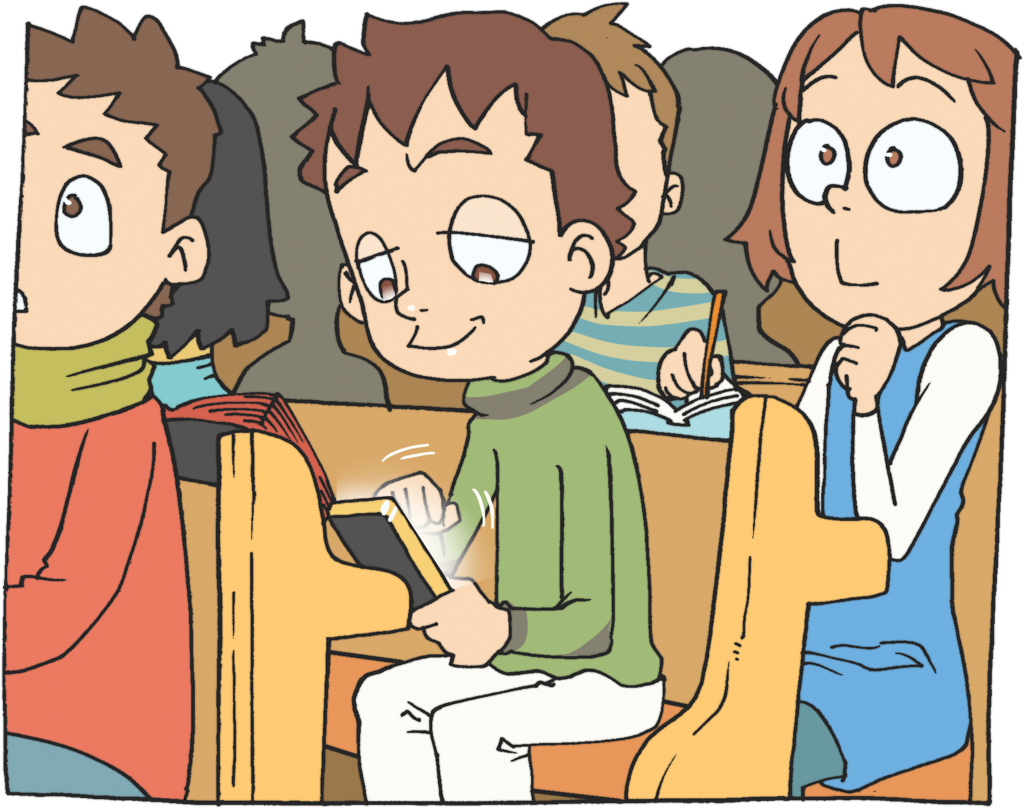 ゲーム
むきりょく
24じいのりが　なりたつ　ときまで　つづけよう!
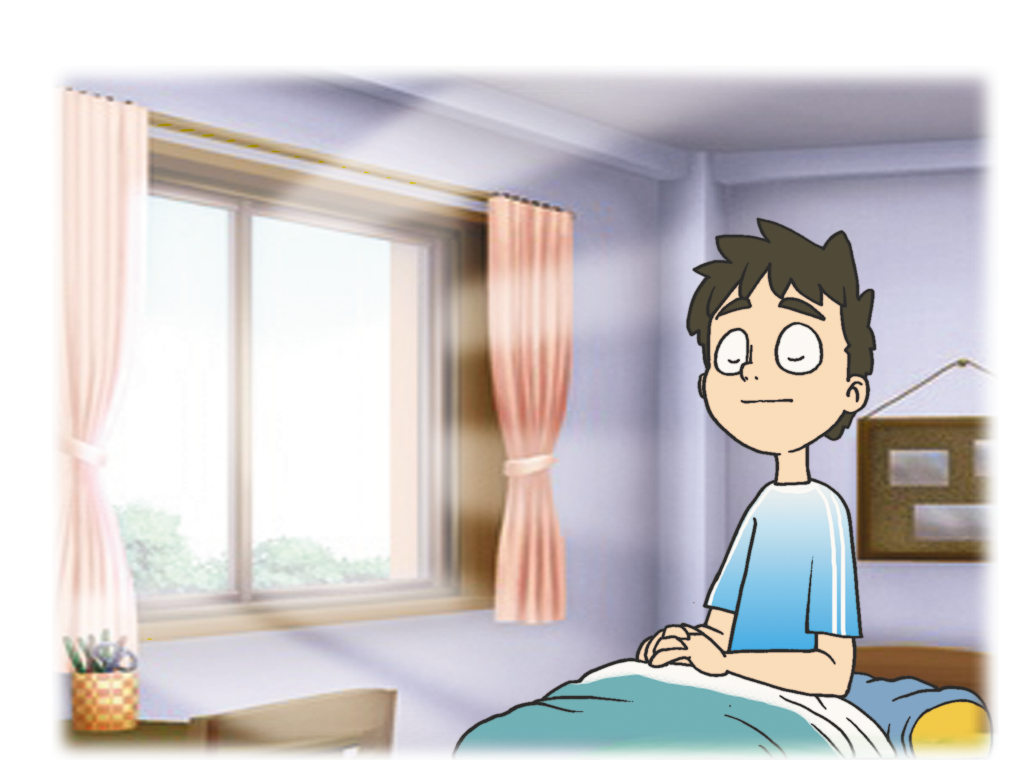 みことば　じょうじゅを　
たいけんするように　なります
こころに　ちからが　あたえられ　みらいが　みえます
あれはてた　じょうたいと　むのうが　いやされます
24じ いのりを　あじわう　でしが　でんどう　
　チームとして　かつどう　しました(しと17:1)
なにを　つたえたのでしょうか
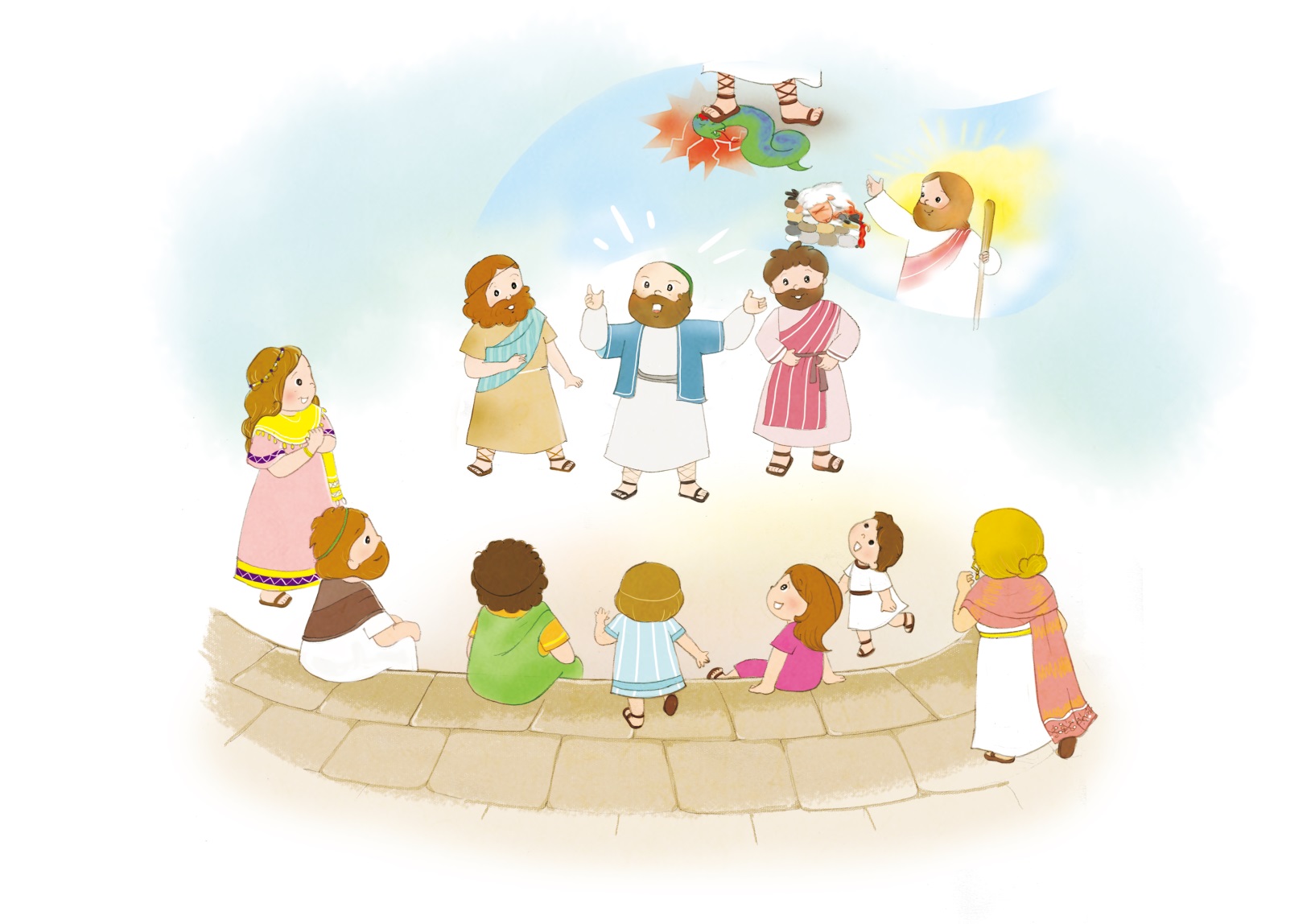 つみの　もんだい　かいけつ
さいし
サタンを　
ふみくだいた
おう
かみさまに　
であう　みち
よげんしゃ
2. でんどうしゃの　かんれい(きてい)が　
　　ありました
かいどうに　はいっていきました(しと17:1)
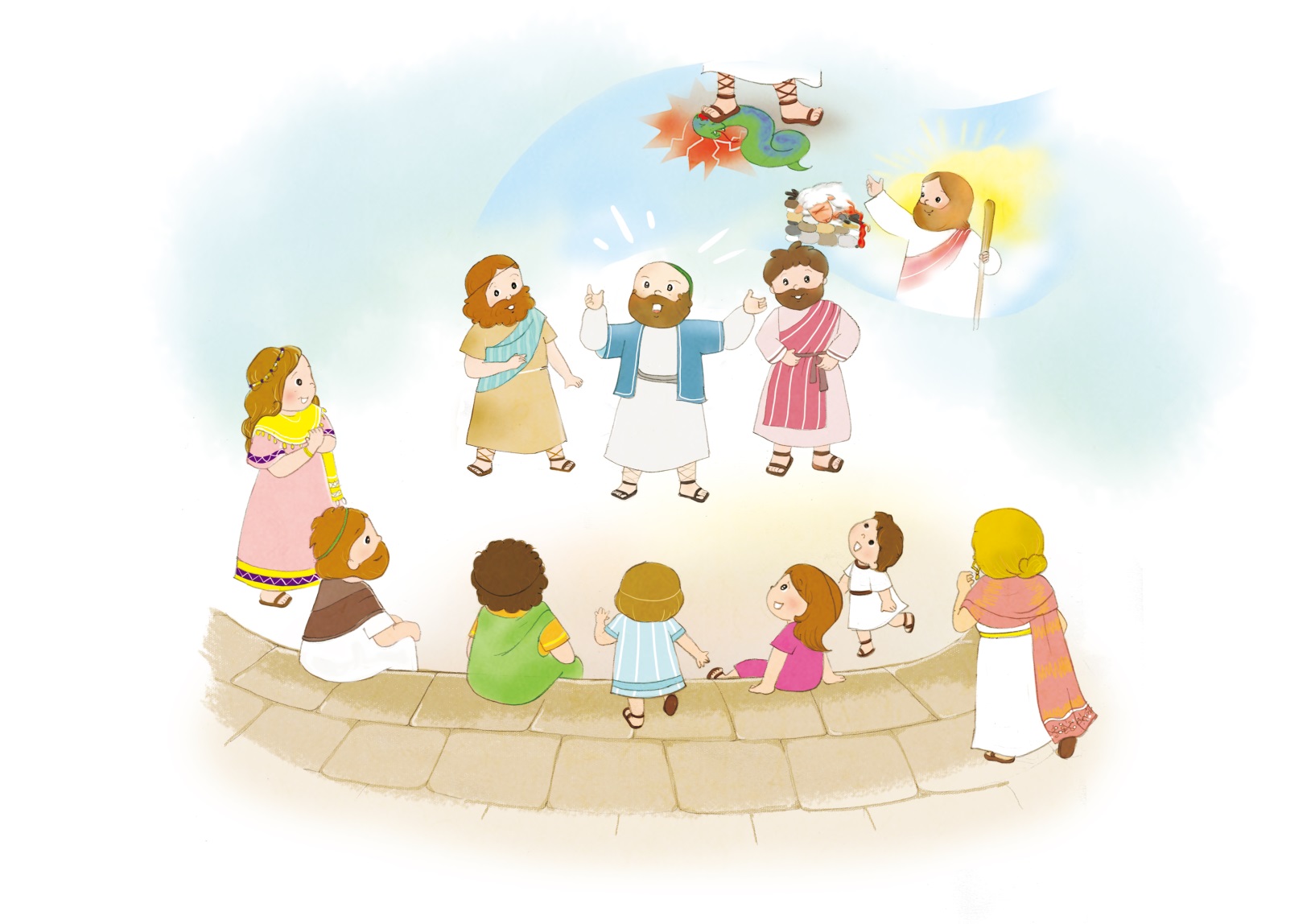 ３つの　あんそくにちに　わたって　
せいしょを　もって　ふくいんを　
つたえました (しと17:2)
キリストの　とうぜんせいを　
つたえました(しと17:2)
3. でんどうの　みが　ありました
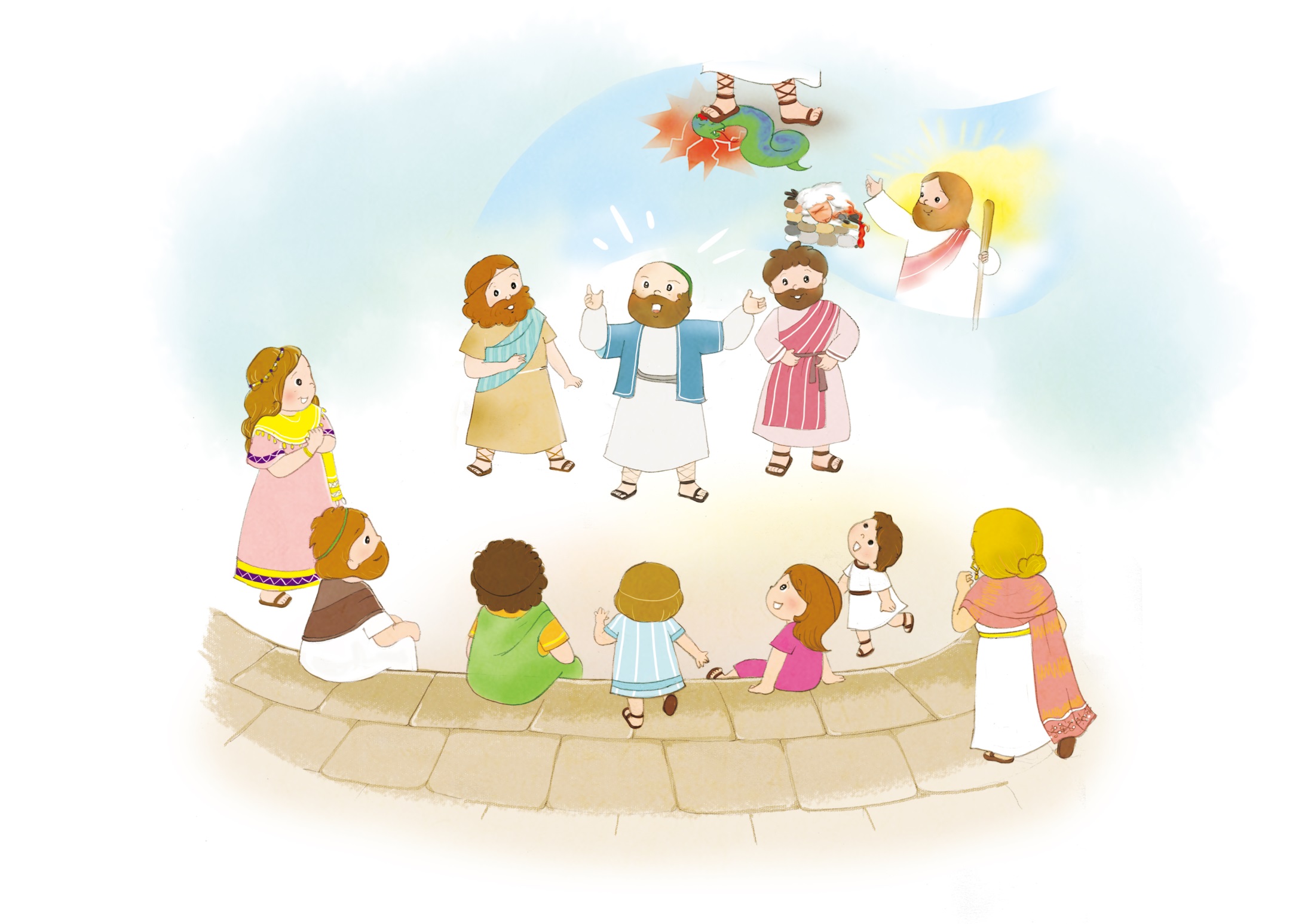 かみを　うやまう　おおぜいの　
ギリシヤじん
でし　ヤソン
きふじんたち
あれはてた　ぶぶんを　いやされる　
しゅうちゅう　いのりを　はじめましょう!
24じ
しあわせ
24じ　
いのり
24じ
あじわい
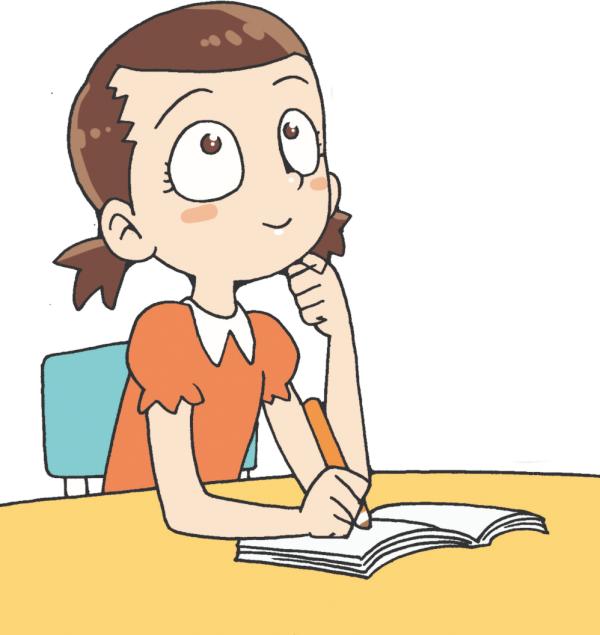 24じ　
いやし
フォ
ー
ラム
し
て
いん
し
よう
こく
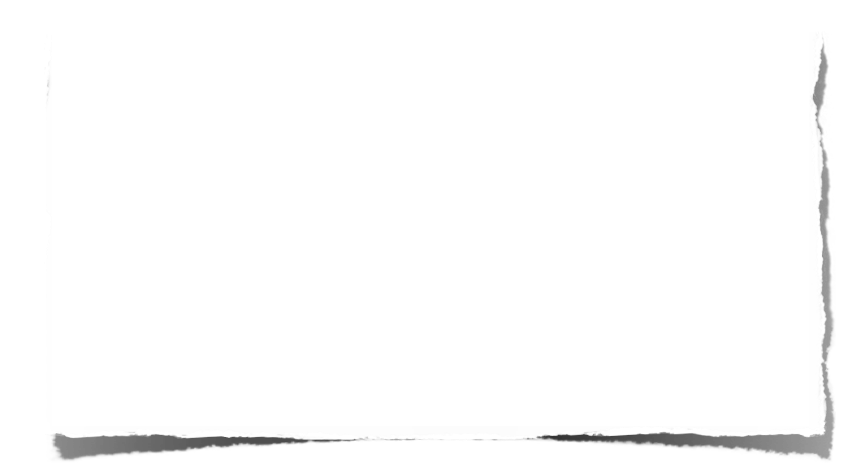 みことばの　なかで　いちばん　こころに　
のこった　ことを　フォーラムしよう
わたしの　いちばん　おおきな　なやみは　
なんでしょうか
こんしゅうに　じっせんすることを　
フォーラムしよう